Metric System Basics
Metric System
The metric system is based on a base unit that corresponds to a certain kind of measurement
Length = meter
Volume = liter
Weight (Mass) = gram
Prefixes plus base units make up the metric system 
Example:
Centi + meter = Centimeter
Kilo + liter = Kiloliter
Metric System
The three prefixes that we will use the most are:
kilo
centi
milli
Metric System
So if you needed to measure length you would choose meter as your base unit
Length of a tree branch
1.5 meters 
Length of a room 
5 meters 
Length of a ball of twine stretched out
25 meters
Metric System
But what if you need to measure a longer distance, like from your house to school?
Let’s say you live approximately 10 miles from school
10 miles = 16093 meters 
16093 is a big number, but what if you could add a prefix onto the base unit to make it easier to manage:
16093 meters = 16.093 kilometers (or 16.1 if rounded to 1 decimal place)
Metric System
These prefixes are based on powers of 10. What does this mean?
From each prefix every “step” is either:
10 times larger
   or
10 times smaller
For example
Centimeters are 10 times larger than millimeters
1 centimeter = 10 millimeters
Metric System
Centimeters are 10 times larger than millimeters so it takes more millimeters for the same length 
	1 centimeter = 10 millimeters
		Example not to scale
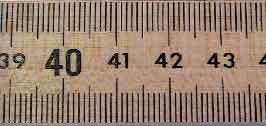 40
41
40
41
1 cm
Metric System
For each “step” to right, 			you are multiplying by 10
For example, let’s go from a base unit to centi
1 liter =  10 deciliters = 100 centiliters

2 grams = 20 decigrams = 200 centigrams
( 1 x 10 = 10)     =    (10 x 10 = 100)
(2 x 10 = 20)           =       (20 x 10 = 200)
Metric System
An easy way to move within the metric system is by moving the decimal point one place for each “step” desired
Example: change meters to centimeters
	1 meter =  10 decimeters = 100 centimeters
				or
	1.00 meter = 10.0 decimeters = 100. centimeters
Metric System
Now let’s try our previous example from meters to kilometers:
16093 meters = 1609.3 decameters = 160.93 hectometers = 16.093 kilometers
So for every “step” from the base unit to kilo, we moved the decimal 1 place to the left (the same direction as in the diagram below)
Metric System
If you move to the left in the diagram, move the decimal to the left.  Each “step” is a division of 10!
If you move to the right in the diagram, move the decimal to the right. Each “step” is a multiplication of 10!
Metric System
Now let’s start from centimeters and convert to kilometers
400000 centimeters = 4 kilometers

400 000 cm     1 m         1 km         =
			      100 cm	 1000 m
Each unit CANCELS…the math is easy!  ;-)

                      ANSWER= 4 km
Metric System
Now let’s start from meters and convert to kilometers
			
			4000 meters = 4 kilometers
Now let’s start from centimeters and convert to meters
			4000 centimeters = 40 meters
Metric System
Now let’s start from meters and convert to centimeters
			
			5 meters = 500 centimeters
Now let’s start from kilometers and convert to meters
			
			.3 kilometers = 300 meters
Metric System
Now let’s start from kilometers and convert to millimeters

4 kilometers = 4000000 millimeters
				or
4 kilometers = 40 hectometers = 400 decameters 
		= 4000 meters = 40000 decimeters 
		    = 400000 centimeters = 4000000 millimeters
Metric System
Summary
Base units in the metric system are meter, liter, gram
Metric system is based on powers of 10
For conversions within the metric system, each “step” is 1 decimal place.  It’s either a division or multiplication of 10.